HP 15.6" PRELUDE BACKPACK
HP CARRY CASE CREATOR
HP 15.6 ‘’ BACKPACK
HP 15.6" PRELUDE BACKPACK
HP 15.6 ‘’ BACKPACK
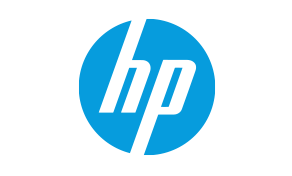 HP ACCESSORIES & OPTIONS CARRY CASES
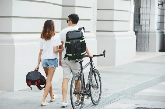 HP 15.6" PRELUDE BACKPACK
1X644A6 HP CARRY CASE PRELUDE PRO RECYCLED 15.6'',CHARCOAL 28.00 €
4Z513AA HP CARRY CASE PRELUDE PRO 15.6'' BACKPACK, 38.00 €
6M5S4AA 
HP CARRY CASE CREATOR 13.3’’  SLING, DARK NAVY,  38.00 €
2Z8P3AA HP PRELUDE BACKPACK 15.6, GREY, 28.00 €
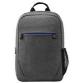 6B8U7AA
HP CARRY CASE TRAVEL 18L 15.6 BACKPACK, BLUE, 
31.00 €
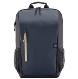 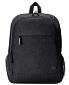 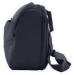 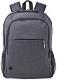 1E7D6AA 
HP PRELUDE BACKPACK 15.6, GREY, 34.00 €
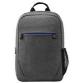 Retail  File June 2025 Page 1/4
Promo prices are valid until 30/06 or until stock last
HP 15.6 ‘’ BACKPACK
HP 15,6’’ CARRY CASES TRAVEL
HP LIGHTWEIGHT 16.1’’ BACKPACK
HP 15.6 ‘’ BACKPACK
HP 15.6 ‘’ BACKPACK
6B8U5AA  HP CARRY CASE BACKPACK TRAVEL 25L 15.6''  SLEEK AND LIGHTWEIGHT  BLUE, 42.00 €
6B8U6AA 
HP CARRY CASE BACKPACK TRAVEL 15.6'', LIGHT AND STYLISH, FORGED IRON, 31.00 €
6B8U4AA 
HP CARRY CASE TRAVEL 25L 15.6 LAPTOP BACKPACK, IRON GRAY 42.00 €
9W0Z7AA HP CARRY CASE TRAVEL 15.6 LAPTOP BACKPACK, BLUE NIGHT, 24.00 €
6B8U5AA 
HP CARRY CASE TRAVEL 25L 15.6  BACKPACK, BLUE, 42.00 €
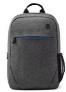 1E7D6A6 
HP CARRY CASE PRELUDE BACKPACK G2 15.6'', GREY 26.00 €
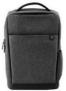 2Z8A3AA HP CARRY CASE TRAVEL 15.6‘’ BACKPACK, GREY, 47.00 €
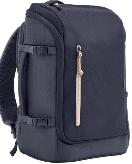 6M5S3AA 
HP CARRY CASE CREATOR 16.1'' DARK NAVY 50.00 €
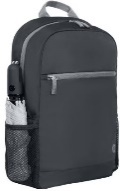 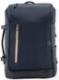 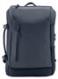 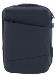 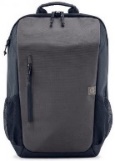 HP PRELUDE PRO 15.6’’  BAG
HP PRELUDE  BACKPACK 15,6’’
HP EXECUTIVE 14.1’’
HP 15.6 ‘’ BACKPACK
HP CARRY CASE BLACK SPORT SLEEVE 15,6’’
HP SPECTRE FOLIO BACKPACK 15,6’’
HP PRELUDE PRO 15.6’’  BAG
HP 16 ‘’ BRIEFCASE
1E7D6UT HP CARRY CASE PRELUDE BACKPACK 15.6'', TOP ZIP CLOSURE, INTERNAL AND EXTERNAL POCKETS FOR YOUR CABLES, ADAPTERS, PENS, PHONE, WATER RESISTANT,GREY, 
24.00 €
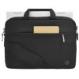 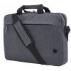 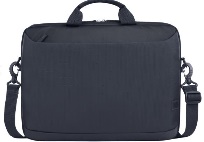 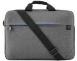 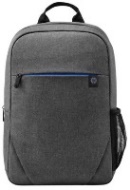 A08KLUT  HP CARRY CASE BACKPACK EVERYDAY ODYSSEY 16'', GREY, 24.00 €
8GF06AA 
HP CARRY CASE UP TO 15.6’’ 
BACKPACK, DARK BROWN, 133.00 €
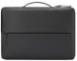 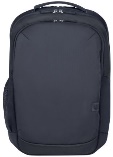 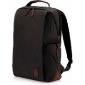 A08KHUT HP CARRY CASE BRIEFCASE EVERYDAY ODYSSEY 16'', GREY 19.00 €
500S8AA HP CARRY CASE PROFESSIONAL 14.1’’ 33.00 €
4Z514AA HP CARRY CASE TOPLOAD 15.6'', GREY, 33.00 €
14V33AA HP CARRY CASE SLEEVE 15.6‘’,  29.00 €
1E7D7A6 HP CARRY CASE TOLOAD G2 15.6'', GREY  33.00 €
HP BUSINESS 15.6’’ BAG
HP PRELUDE PRO 17.3’’
HP EXECUTIVE 15.6’’
HP CARRY CASE 15.6''
HP ENVY URBAN 15.6’’
HP BUSINESS 17.3’’
HP CARRY CASE PRELUDE TOPLOAD 17.3'
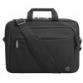 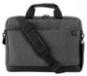 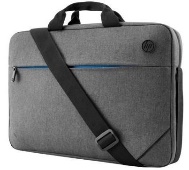 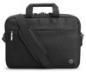 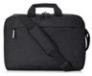 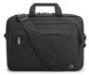 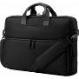 34Y64AA HP CARRY CASE PRELUDE TOPLOAD 17.3'', STYLISH, DURABLE CASE, GREY, 26.00 €
7XG57AA ENVY URBAN TOPLOAD 15.6’’, BLACK, 61.00 €
3E2U6AA HP CARRY CASE TOPLOAD 17.3”, BLACK, 39.00 €
2Z8A4AA HP CARRY CASE TRAVEL 15.6'', GREY, 40.00 €
3E5F8AA HP CARRY CASE TOPLOAD 15.6'', BLACK, 35.00 €
500S7AA HP CARRY CASE PROFESSIONAL 15.6’’  35.00 €
3E2P1AA HP CARRY CASE TOPLOAD 17.3‘’, 35.00 €
HP POUCH CASES
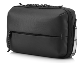 HP CASE NEOPRENE REVERSIBLE SLEEVE 14’’  & 15.6'', FLEXIBLE STYLE, EVERYDAY PROTECTION FROM BUMPS AND SCRAPES
2F1W8AA HP 15.6’’ CASE, MAUVE/ BLACK, 24.00 €
2F2L4AA HP14’’ CASE , GREY / BLACK, 17.00 €
2F2K6AA  HP 15.6’’ CASE GOLD/ BLACK, 24.00 €
2F2L0AA HP 15.6’’ CASE BLACK/ GREY, 18.00 €
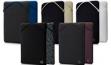 14V34AA HP POUCH SPORT, 21 x 14 x 6.5 CM, BLACK.  16.00 €
Prices, promotions, specifications, availability and terms of offers may change without notice. Despite our best efforts, 
a small number of items may contain pricing, typography, or photography errors. Correct prices and promotions are validated at the time your order is placed. Recycling fees are not included in the Dealer & Retail File. Delivery and installation charges are not included. Products' warranty is the warranty given by the manufacturer.  VAT is included
Call now on:
Mail on:
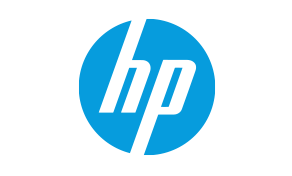 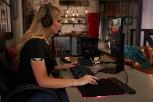 HP ACCESSORIES & OPTIONS MICE
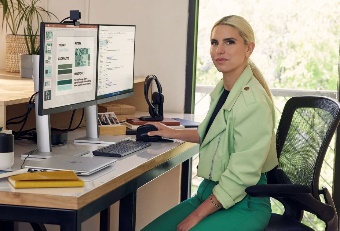 HP PAVILION GAMING MOUSE USB 300 5,000 dpi optical sensor for precision.
HP X220 BACKLIT GAMING MOUSE USB
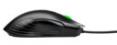 Retail File June 2025 Page 2/4
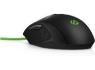 Promo prices are valid until 30/06 or until stock last.
8DX48AA  7 BUTTONS, 20.00 €
4PH30AA, 8 BUTTONS 29.00 €
HP OMEN VECTOR GAMING MOUSE USB, 6 BUTTONS
HP MOUSE WIRELESS
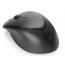 HP MOUSE USB WIRED
1JR31AA HP MOUSE WIRELESS BLACK 35.00 €
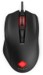 6VY96AA HP MOUSE 100 WIRED USB, 1600DPI, BLACK,  13.00 €
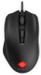 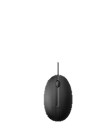 4QM14AA HP MOUSE 1000 WIRED OPTICAL, BLACK, 13.00 €
8BC53AA , OMEN RADAR 3 SENSOR, CO-DEVELOPED 
WITH PIXART, CUSTOM LIGHTING THROUGH OMEN COMMAND CENTER, 36.00 €
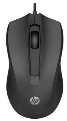 8BC52AA, OMEN RADAR 1 SENSOR, CO-DEVELOPED 
WITH PIXART, 29.00 €
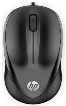 9VA80A6 HP MOUSE 320M, BLACK 11.00 €
HP MOUSE 200 WIRELESS
Low-cost wireless has never been so easy. It gives you the freedom to create without being blocked by cables
HP MOUSE 220 WIRELESS
HP MOUSE 150, WIRELESS
HP MOUSE Z5000 BLUETOOTH WIRELESS. Three standard buttons and scroll wheel. Ultra-slim mouse control
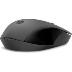 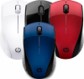 HP MOUSE  PRESENTER ELITE, BLUETOOTH
HP OMEN REACTOR GAMING MOUSE USB – 6 BUTTONS
Light beam detection enables a 0.2ms click response time, 3 times faster than a traditional mechanical mouse switch. Respond quicker in-game and enjoy extended durability with a 50 million click lifetime.
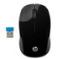 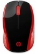 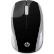 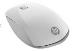 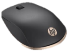 2S9L1AA HP MOUSE 150 WIRELESS, 1600DPI, 2Y, BLACK 20.00  €
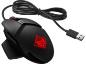 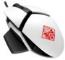 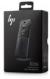 7KX12AA, SNOW WHITE, 22.00 €
3FV66AA BLACK 23.00 € 
391R4AA BLACK 24.00 €
7KX11AA LUMIERE BLUE, 24.00 €
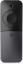 HP MOUSE DUAL MODE With this dual mode wireless mouse, you can easily connect to two separate PCs via Bluetooth or 2.4 GHz wireless.
E5C13AA  WHITE 32.00 €

W2Q00AA DARK ASH SILVER 38.00 €
X6W31AA BLACK 21.00 €
2HU82AA RED 18.00 €
2HU84AA PIKE SILVER 19.00 €
2HU83AA SILK GOLD 24.00 €
7ZF19AA WHITE, 67.00 €
2VP02AA BLACK, 54.00 €
HP MOUSE 240 WIRELESS
6CR72AA HP MOUSE WIRELESS,  SILVER, 25.00 €
HP MOUSE WIRELESS  Z3700
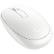 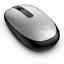 2CE30AA  UP TO 9.4 M TO PC, SLEEK METAL-ACCENTED DEVICE, FAST RECHARGING 60.00 €
6CR71AA HP MOUSE WIRELESS,  BLACK 26.00 €
HP MOUSE Z400 WIRELESS
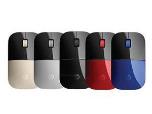 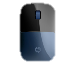 Three standard buttons and scroll wheel
HP 410 SLIM SILVER BLUETOOTH WIRELESS MOUSE
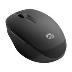 793F9AA LUNAR WHITE 22.00 €
43N04AA PIKE SILVER 23.00 €
3V0G9AA BLACK  24.00 €
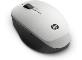 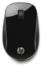 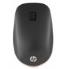 171D8AA WHITE, 21.00
4VY82AA WHITE/PINK, 22.00 €
758A9AA SILVER, 29.00  €
758A8AA BLACK, 29.00 €
V0L79AA BLACK, 25.00 €
V0L82AA RED, 20.00 €
X7Q43AA GOLD, 24.00 €
V0L80AA WHITE  20.00 €
7UH88AA LUMIERE BLUE 20.00 €
V0L81AA DRAGONFLY BLUE 20.00 €
HP MOUSE 690 WIRELESS
4M0X5AA HP MOUSE 410 SLIM ASH SILVER 32.00 €
7M1D4AA HP MOUSE 690 RECHARGEABLE WIRELESS, BLACK, 2YW, 47.00 €
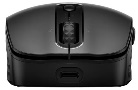 HP MOUSE ENVY RECHARGEABLE 500, WIRELLESS
H5N61AA  BLACK 34.00 €
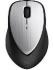 HP MOUSEPAD
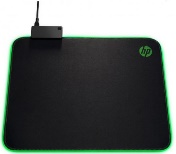 HP MOUSE 700 SPECTRE RECHARGEABLE, BLUETOOTH WIRELLESS, PAIR WITH 4 DEVISES, WITH 1.200 DPI, THE LASER SENSOR PROVIDES SUPERB ACCURACY AND PRECISION — ON ALMOST EVERY SURFACE
2LX92AA
RUBBER GRIPS AND ALUMINIUM FINISH, 
38.00 €
4M0X6AA HP MOUSE 410  WHITE , 32.00 €
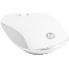 5JH72AA 
PAVILION USB,  34.00 €
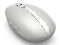 3NZ70AA DARK ASH SILVER, 65.00 €
3NZ71AA PIKE SILVER,  65.00 €
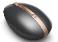 Prices, promotions, specifications, availability and terms of offers may change without notice. Despite our best efforts, 
a small number of items may contain pricing, typography, or photography errors. Correct prices and promotions are validated at the time your order is placed. Recycling fees are not included in the Dealer & Retail File. Delivery and installation charges are not included. Products' warranty is the warranty given by the manufacturer.  VAT is included
Call now on:
Mail on:
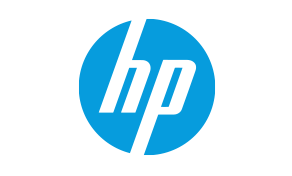 HP ACCESSORIES & OPTIONS  
KEYBOARDS & KEYBOARDS /MOUSE SET
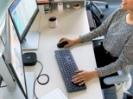 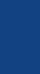 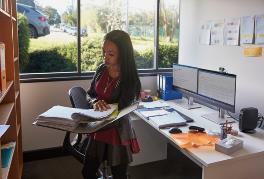 HP ACCESSORIES & OPTIONS  
HEADPHONES & SPEAKERS
Retail  File June 2025 Page 3/4
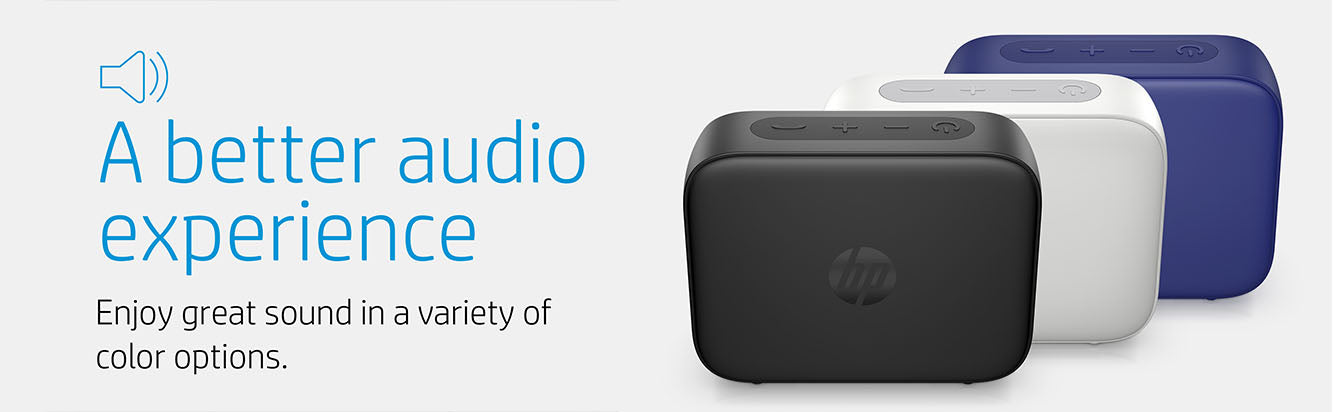 Go wherever your music takes you with the perfectly portable HP 350 Bluetooth5 speaker. Listen to music or take a call, hands-free, using the built-in mic with noise reduction.
Promo prices are valid until 30/06 or until stock last
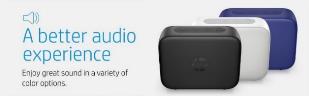 HP WIRED KEYBOARDS
Pick up and go with this perfect plug-in-play companion, a comfortable keyboard with all the bells and whistles for wherever your journey takes you.
2D802AA BLACK 26.00 €
2D803AA BLUE 23.00 €
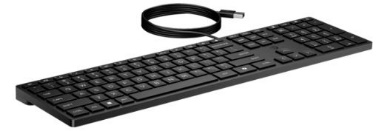 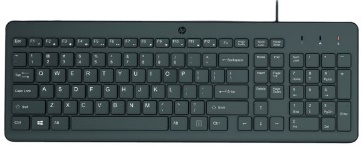 HP PAVILION WIRED KEYBOARD
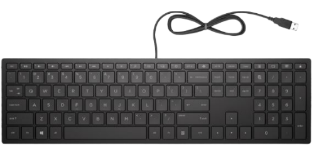 2D799AA HP SPEAKER 360 BLUETTOTH, WHEREVER YOUR MUSIC TAKES YOU WITH THE PERFECTLY PORTABLE BLUETOOTH  SPEAKER, WATER-RESISTANT AND DUST-RESISTANT RATING, BLACK, 26.00 €
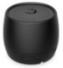 9SR37A6 HP KEYBOARD 320K WIRED, UK, BLACK, BULK, 24.00 €
240J7AA HP KEYBOARD AND MOUSE 150, WIRED, BLACK, 24.00  €
664R5AA HP KEYBOARD 150 WIRED, BLACK,  23.00  €
4CE96AA HP KEYBOARD PAVILION 300 USB, THREE ZONES, ALL EFFICIENT. BOOST EFFICIENCY AND PRODUCTIVITY WITH AN INCREDIBLE THREE-ZONE KEYBOARD WITH FULL-SIZE ARROW KEYS AND A NU SLIM, APPEALING DESIGN, CHEDDAR BLACK,  31.00 €
HP KEYBOARD & MOUSE WIRED USB
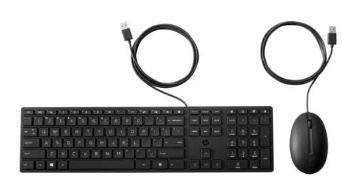 6MF36AA HP HEADSET OMEN MIND-FRAME PRIME HEADSET, MICROPHONE, BUILT IN VIRTUAL SURROUND SOUND AUDIO CHIP POWERED BY C-MEDIA XEAR, OMEN'S ACTIVE EAR CUP COOLING TECHNOLOGY, COMPATIBLE WITH PCs WITH USB-A PORT, 1YW, WHITE, 155.00 €
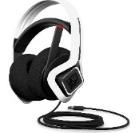 HP KEYBOARD WIRELESS
9SR36UT HP KEYBOARD AND MOUSE 320MK, WIRED, BLACK, 29.00 €
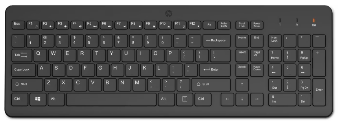 HP KEYBOARD & MOUSE WIRELESS
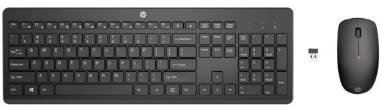 1Y4D0UT  HP KEYBOARD AND MOUSE 235, WIRELESS, BLACK 32.00  €
HP KEYBOARD OMEN GAMING BY HP ENCODER
805T2AA HP KEYBOARD 220 WIRELESS, BLACK, 29.00 €
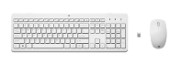 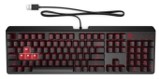 3L1F0AA HP KEYBOARD AND MOUSE 230, WIRELESS, EXPERIENCE A KEYBOARD AND MOUSE COMBO THAT’S COMFORTABLE, SLEEK AND QUIET. NOW YOU CAN BE AT YOUR MOST EFFICIENT WITH THE LEAST AMOUNT OF NOISE, WHITE, 38.00 €
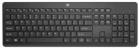 6YW76AA HP KEYBOARD OMEN GAMING BY HP ENCODER, COMMAND A FLAWLESS SYMPHONY OF KEYSTROKES, CHERRY MX RED MECHANICAL SWITCHES DELIVER THE AGILITY YOU NEED TO MANEUVER AHEAD OF THE COMPETITION, RED, 119.00 €
3L1E7AA HP KEYBOARD HP KEYBOARD 230 WIRELESS, STYLISH DESIGN WITH COMFORT IN MIND, EASILY ACTIVATES ALL 12 FUNCTION KEYS WITH JUST ONE CLICK, UP TO 16 MONTHS OF POWER, BLACK, 37.00 €
Boost your productivity, make a stylish IT choice, and get integrated security features with the HP USB Slim Smartcard Keyboard,
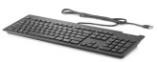 Z9H48AA HP KEYBOARD BUSINESS CCID WITH SMARTCARD READER BUILT INTO THE KEYBOARD, USB,  37.00 €
Prices, promotions, specifications, availability and terms of offers may change without notice. Despite our best efforts, 
a small number of items may contain pricing, typography, or photography errors. Correct prices and promotions are validated at the time your order is placed. Recycling fees are not included in the Dealer & Retail File. Delivery and installation charges are not included. Products' warranty is the warranty given by the manufacturer.  VAT is included
Call now on:
Mail on:
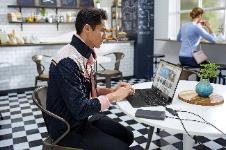 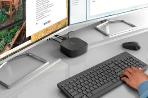 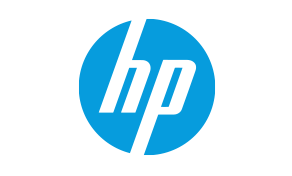 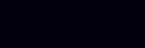 HP ACCESSORIES & OPTIONS 
VGA CARDS, DOCKING STATIONS, PEN ,ADAPTORS
HP USB HUBs
Retail File June 2025 Page 4/4
5LX63AA HP HUB ENVY USB-C, HOST PORT (USB 3.0 - TYPE C ALT-MODE W/PD 3.0) WITH CABLE, USB 3.0, USB 2.0, HDMI 2.0, TYPE C POWER PASS THROUGH PORT, CAN CHARGE THE NOTEBOOK, 70.00 €
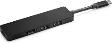 Promo prices are valid until 30/06 or until Stock last
HP DOCKING STATIONS
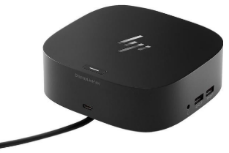 ADAPTORS
5TW13AA  HP DOCKING STATION USB-C/A G2  UNIVERSAL  100W  USB TYPE-C  4X USB 3.0  2X DISPLAY PORT 1.4  HDMI  RJ-45  1YW, 168.00 €
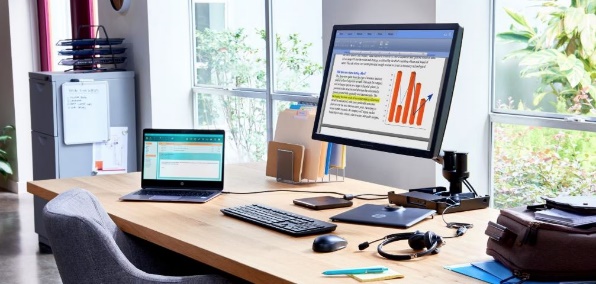 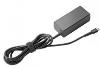 N8N14AA - HP ADAPTER 45W  USB-C, SUPPORT FOR 4 VOLTAGES WITH A SLIMMER CONNECTOR 46.00 €
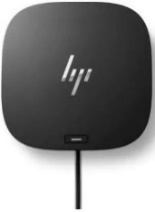 5TW10AA HP DOCKING STATION USB-C G5, UNIVERSAL, USB TYPE-C, USB 3.0 (SIDE, CHARGING SS), 3X USB 3.0 (BACK CHARGING), 2X DISPLAY PORT, HDMI, RJ-45, 1 X HEADPHONE AND MICROPHONE (POWER NOT SUPPORTED ON WKS MOBILE) 1YW,  197.00 €
HP OPTIONS FOR PRINTERS AND PLOTTERS
HP PENS
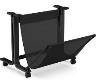 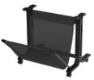 3C753A - HP STAND FOR PLOTTERS T230, T250 187.00 €
6TX91A HP STAND FOR PLOTTERS T125, T130, T525, T530, 164.00 €
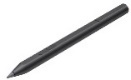 3J122AA HP PEN RECHARGEABLE MPP 2.0 TILTI, BLACK 49.00 €
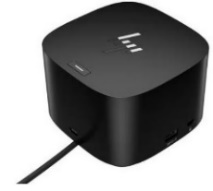 4J0G4AA HP DOCK THUNDERBOLT 4 280W G4 W/COMBO CABLE , 2X USB 3.2, USB-C, 1 X HDMI, LAN, 2X DISPLAY PORT,  329.00 €
CF084A HP TRAY 500 SHEET PAPER AND HEAVY MEDIA TRAY FOR M551n, M551dn, M551xh, CP3525, CP3525n, CP3525dn, CP3525x, CM3530, CM3530fs, 237.00 €
B3Q36A HP SPINDLE FOR DESIGNJET PLOTTER T120 / T520 24IN, 56.00 €
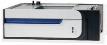 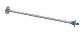 LOCK FOR LAPTOPS
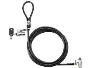 HP FAN, STAND & BRACKET
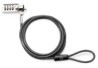 HP DISPLAY ADAPTORS
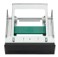 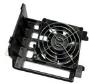 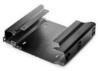 FH973AA HP ADAPTER DISPLAY PORT TO DVI-D CONVERTER,
 14.00 €
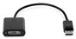 X1B84AA HP ADAPTER HDMI TO VGA CONVERTER, 29.00 €
4Z534AA HP ADAPTER USB-C TO RJ45 ADAPTER G2, 29.00 €
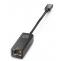 2JA32AA HP MOUNT STAND FOR DESKTOP MINI SECURITY & DUAL VESA SLEEVE COMPATIBLE WITH HP PC 260 / 400 / 600 / 700 / 800 MINI SERIES ONLY, 13.60 €
NQ099AA HP OPTICAL BAY HDD MOUNTING BRACKET FOR HP WORKSTATION PCS, 26.50 €
6UW42AA HP SURE KEY CABLE LOCK FOR NOTEBOOK, PCS, THIN CLIENTS, WORKSTATION, 16.00 €
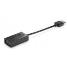 T0Y16AA HP ESSENTIAL COMPINATION LOCK FOR LAPTOPS, 16.00 €
A2Z46AA HP Z4  Z2 FAN AND FRONT CARD GUIDE KIT, 11.37 €
HP GRAPHICS CARDS – AMD & NVIDIA
2PC54AA HP ADAPTER USB-C TO HDMI 2.0, 30.00  €
HP ETHERNET CARD
P7Z54AA HP ADAPTER USB-C TO VGA DISPLAY ADAPTER, 35.00 €
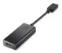 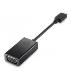 9GC16AA HP VGA CARD AMD RADEON PRO W5500 8GB, 4 DISPLAY PORTS CONNECTS UP TO 4 MONITORS FOR Z SERIES WORKSTATIONS, 637.00 €
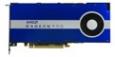 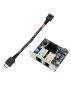 1QL49AA HP ETHERNET CARD 10GBASE-T DUAL NIC MODULE FOR HP WORKSTATIONS Z6/Z8 G4 , 133.00 €
Prices, promotions, specifications, availability and terms of offers may change without notice. Despite our best efforts, 
a small number of items may contain pricing, typography, or photography errors. Correct prices and promotions are validated at the time your order is placed. Recycling fees are not included in the Dealer & Retail File. Delivery and installation charges are not included. Products' warranty is the warranty given by the manufacturer.  VAT is included
Call now on:
Mail on:
[Speaker Notes: Web Cameras]